Neural network training: The basics and beyond
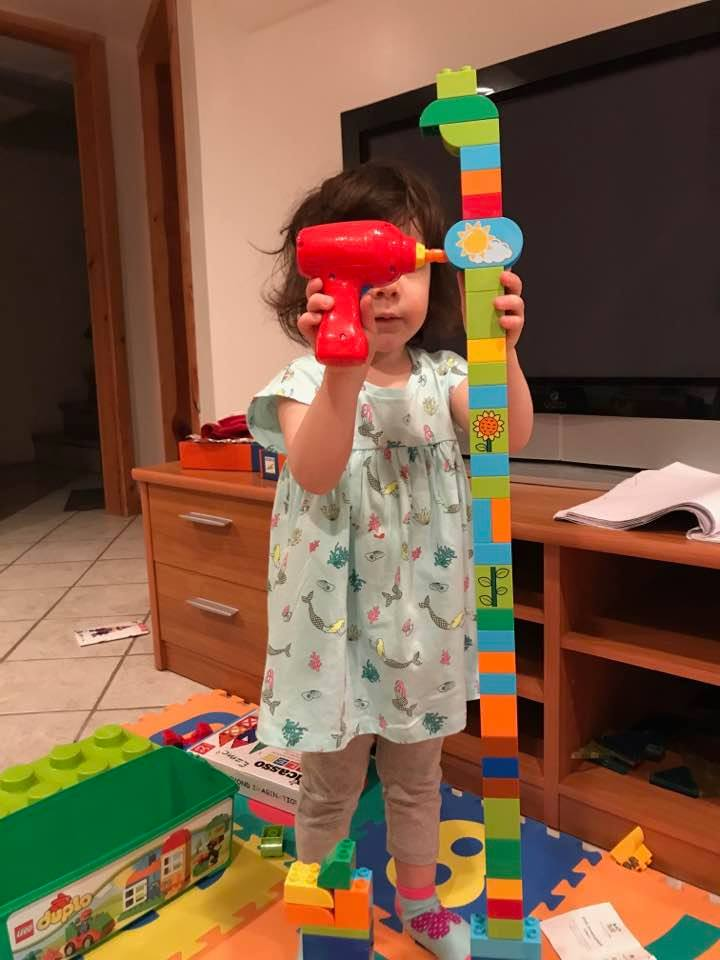 Outline
Optimization
Mini-batch SGD
Learning rate decay
Diagnosing learning curves
Adaptive optimization methods: SGD with momentum, RMSProp, Adam
Massaging the numbers
Data augmentation 
Data preprocessing
Weight initialization
Batch normalization
Regularization
Test time: averaging predictions, ensembles
Transfer learning, distillation
Mini-batch SGD
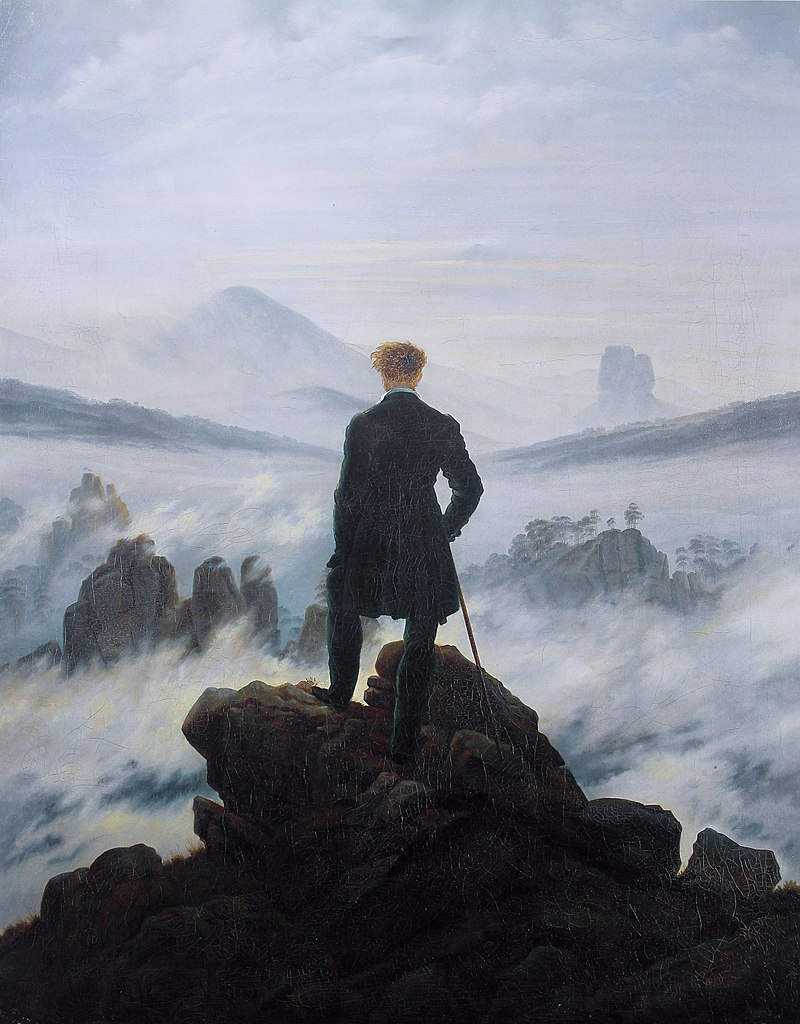 Caspar David Friedrich, Wanderer above a sea of fog, 1817
Mini-batch SGD
Setting the mini-batch size
Smaller mini-batches: less memory overhead, less parallelizable, more gradient noise (which could work as regularization – see, e.g., Keskar et al., 2017)
Larger mini-batches: more expensive and less frequent updates, lower gradient variance, more parallelizable. Can be made to work well with good choices of learning rate and other aspects of optimization (Goyal et al., 2018)
Setting the learning rate
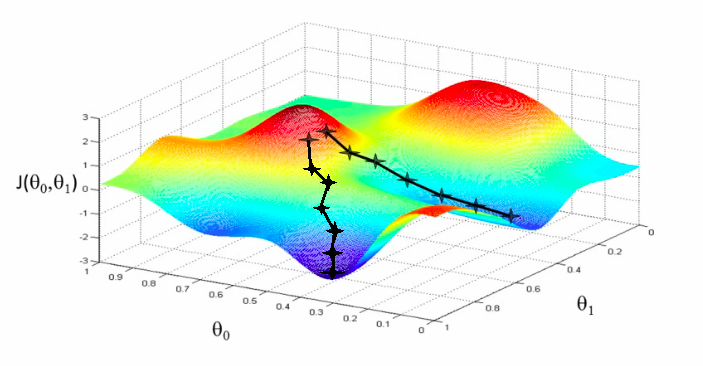 Setting the learning rate
Too high
Too low
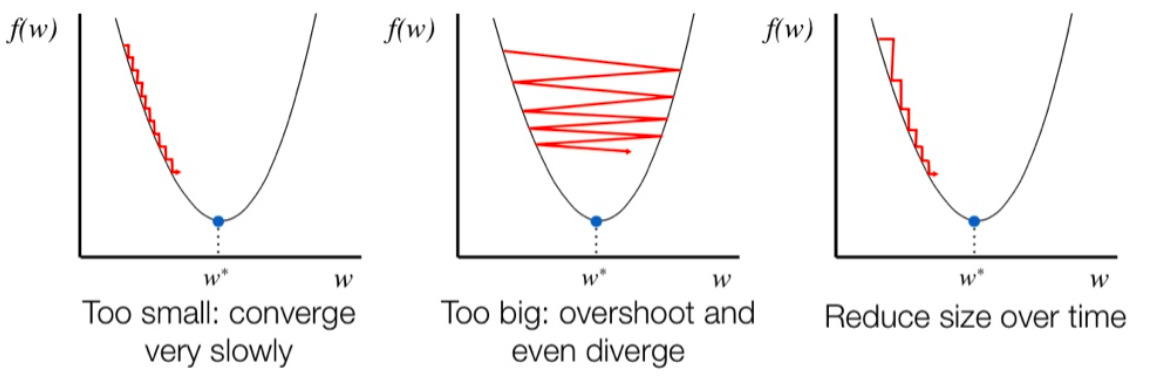 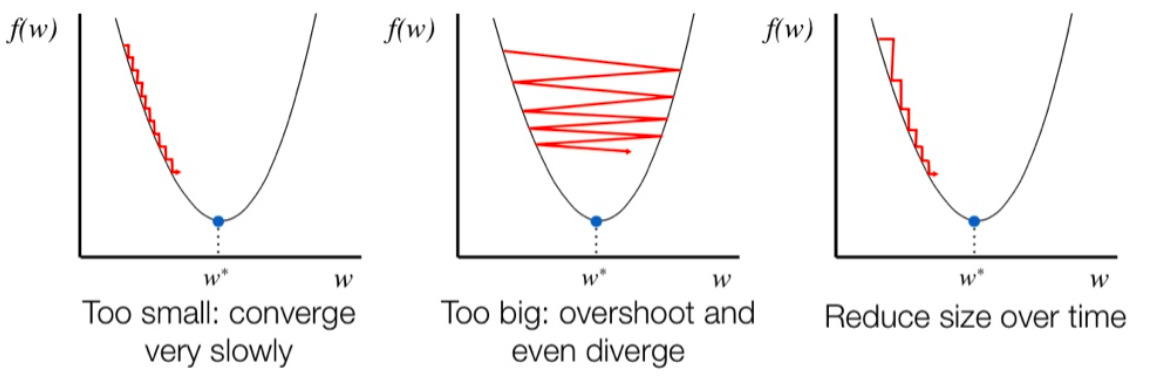 Want: good decay schedule
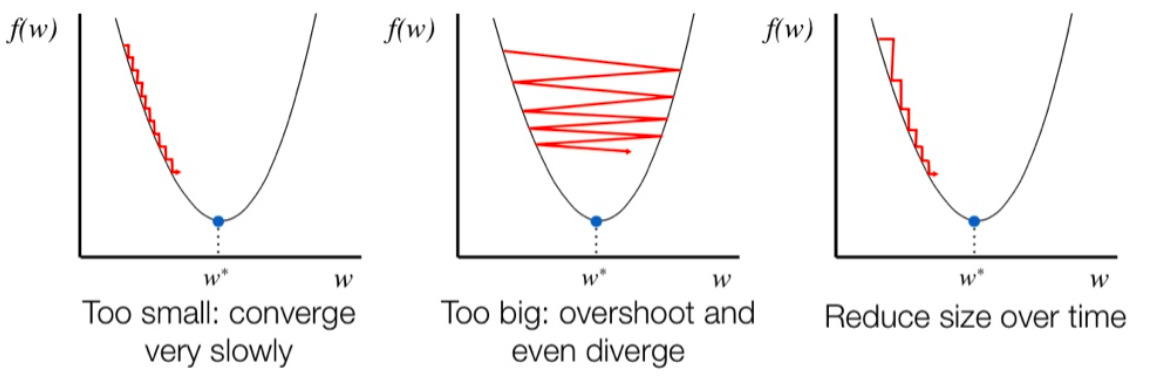 Figure source
Setting the learning rate
Too high
Too low
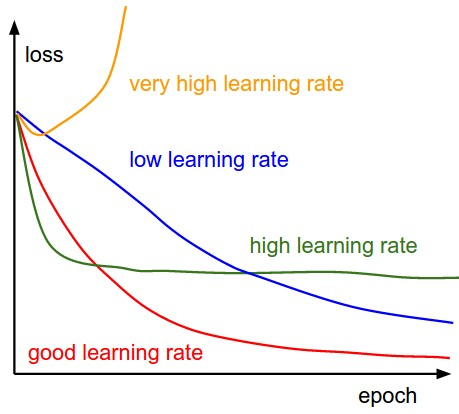 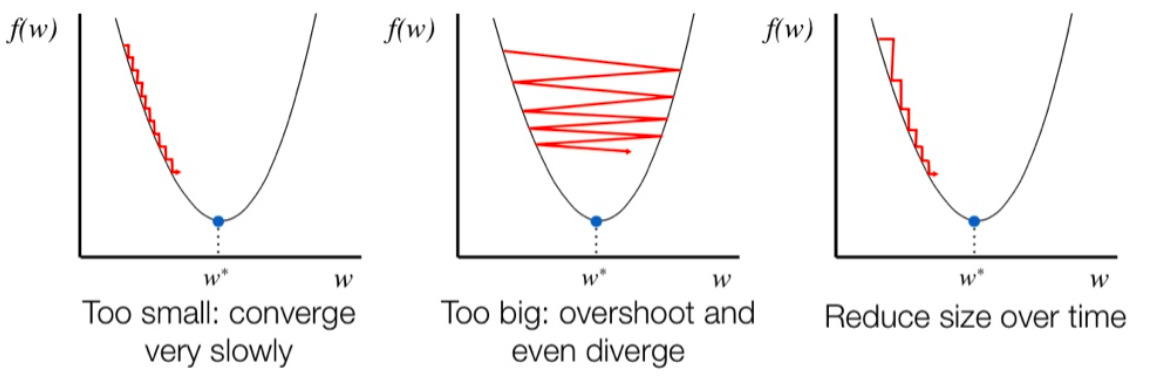 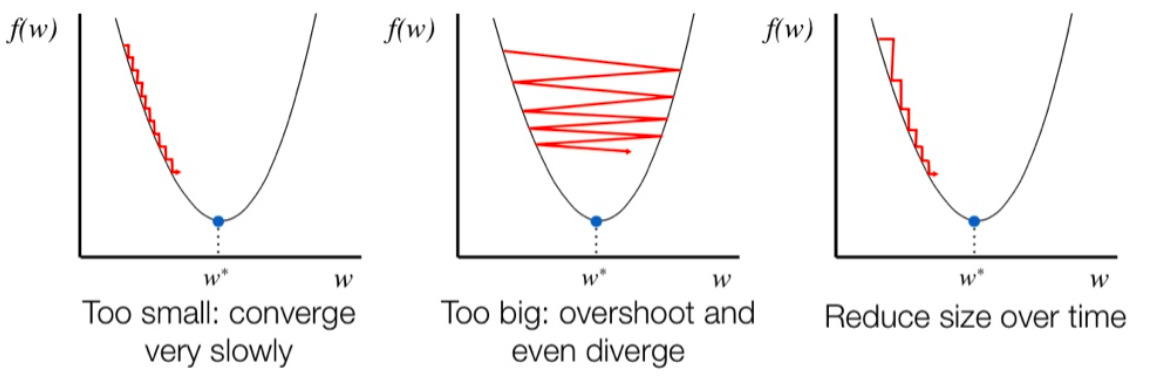 Want: good decay schedule
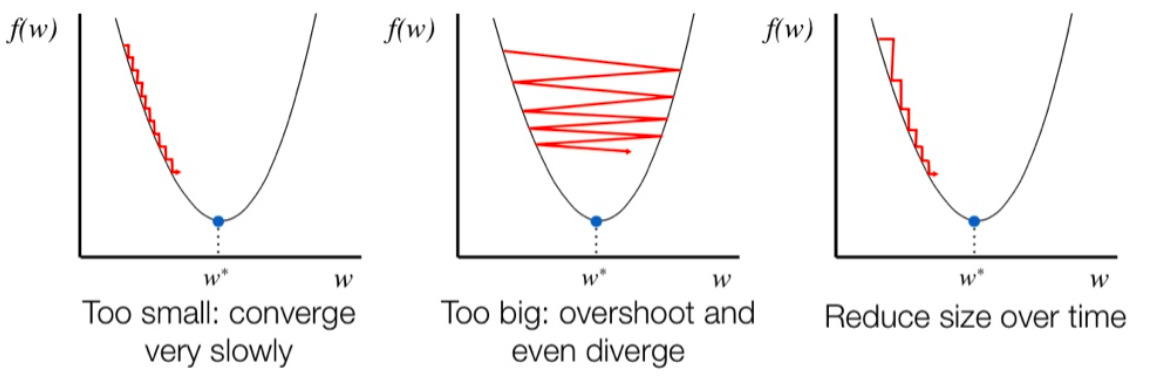 Figure source
Source: Stanford CS231n
Learning rate decay
Learning rate decay
Decay formulas
Most common in practice:
Step decay: reduce rate by a constant factor every few epochs, e.g., by 0.5 every 5 epochs, 0.1 every 20 epochs
Manual: watch validation error and reduce learning rate whenever it stops improving
“Patience” hyperparameter: number of epochs without improvement before reducing learning rate
A typical phenomenon
Possible explanation
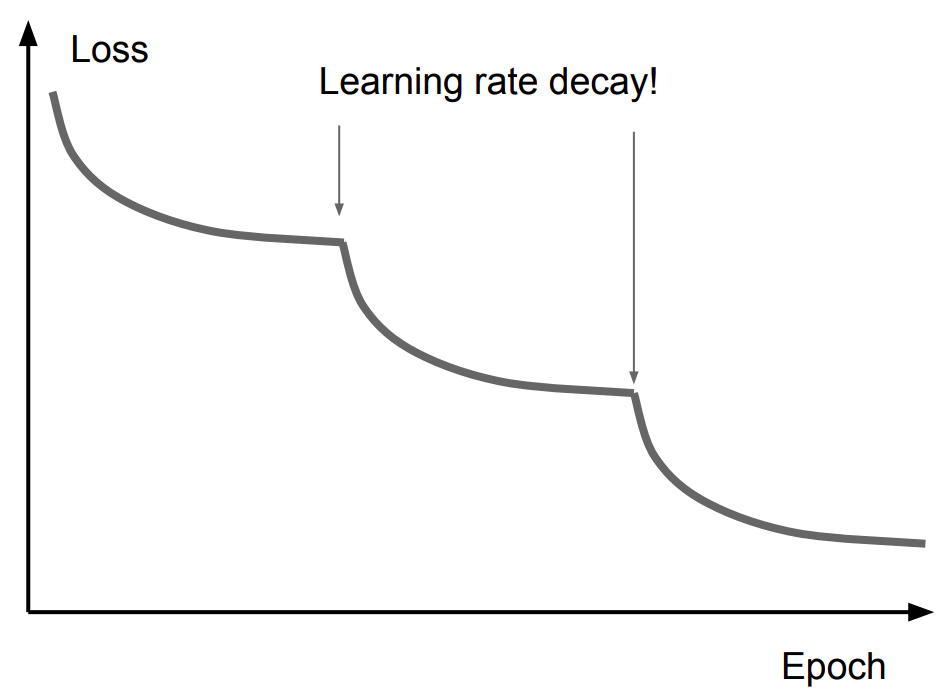 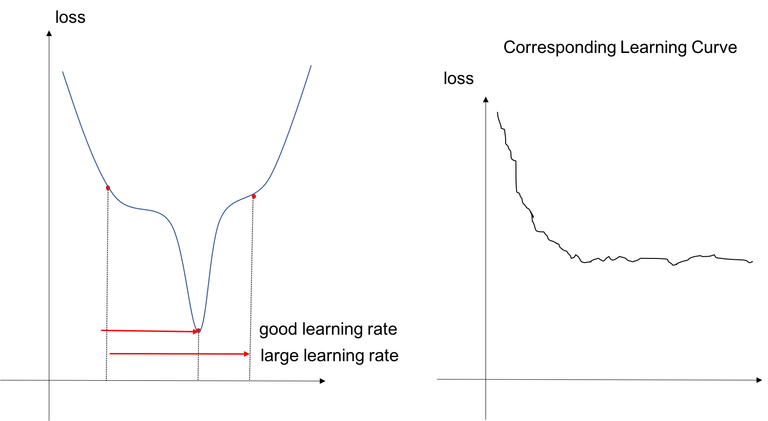 Image source: Stanford CS231n
Image source
[Speaker Notes: From Stanford CS231n: Good intuition to have in mind is that with a high learning rate, the system contains too much kinetic energy and the parameter vector bounces around chaotically, unable to settle down into deeper, but narrower parts of the loss function. Knowing when to decay the learning rate can be tricky: Decay it slowly and you’ll be wasting computation bouncing around chaotically with little improvement for a long time.]
Learning rate decay
Decay formulas
Most common in practice:
Step decay: reduce rate by a constant factor every few epochs, e.g., by 0.5 every 5 epochs, 0.1 every 20 epochs
Manual: watch validation error and reduce learning rate whenever it stops improving
“Patience” hyperparameter: number of epochs without improvement before reducing learning rate
Warmup: train with a low learning rate for a first few epochs, or linearly increase learning rate before transitioning to normal decay schedule (Goyal et al., 2018)
Diagnosing learning curves: Obvious problems
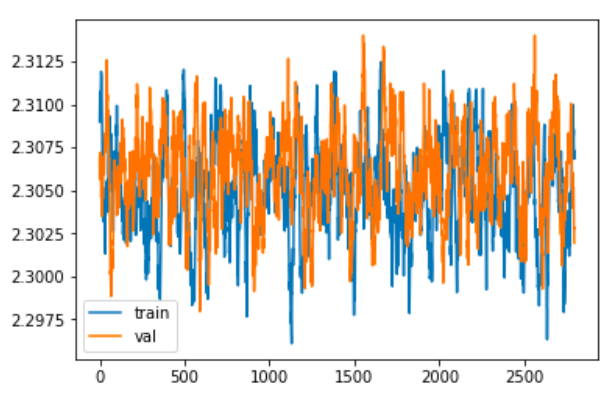 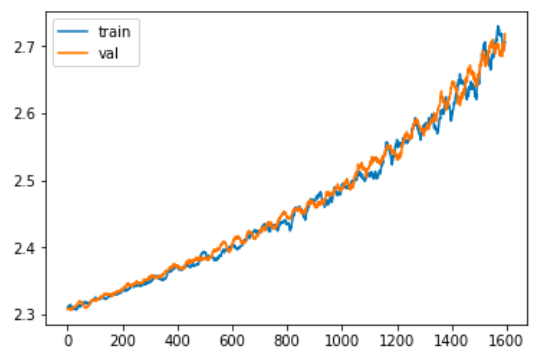 Not training
Bug in update calculation?
Error increasing
Bug in update calculation?
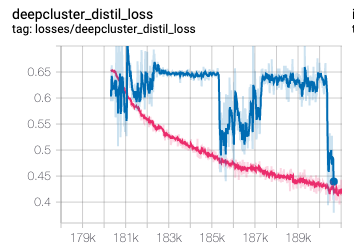 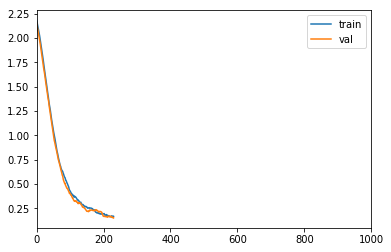 Shuffling off
Shuffling on
Weird cyclical patterns in loss: 
Data not shuffled
Get NaNs in the loss after a number of iterations: Numerical instability
Source: Stanford CS231n
Diagnosing learning curves: Subtler behaviors
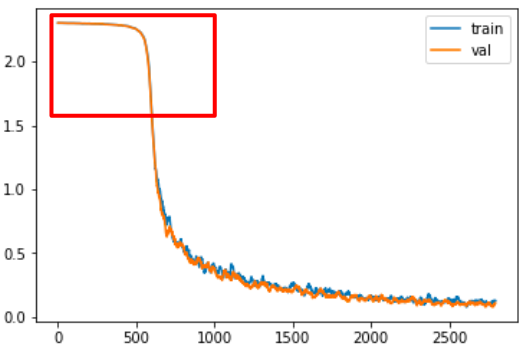 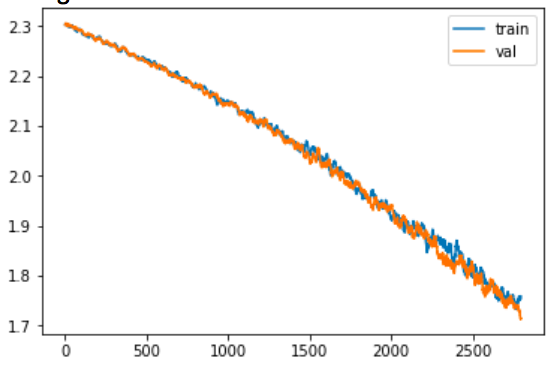 Slow start
Bad initialization?
Not converged yet
Keep training, possibly increase learning rate
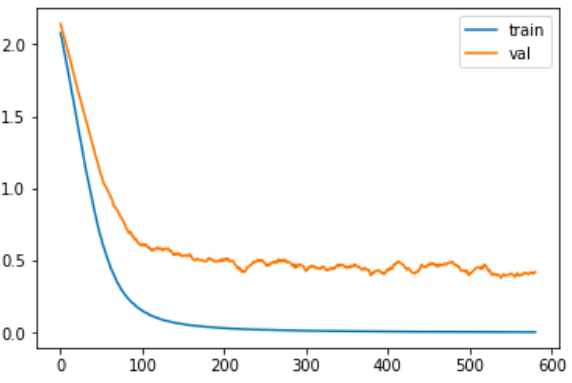 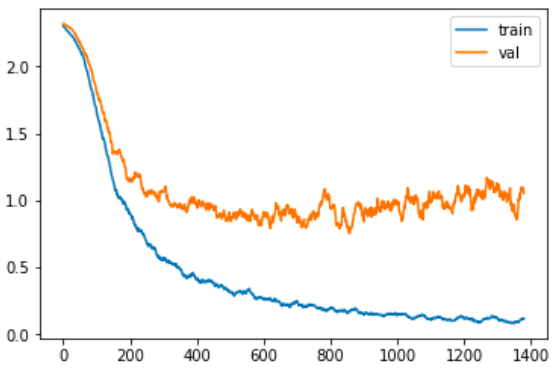 Definite overfitting
Possible overfitting
Source: Stanford CS231n
When to stop training?
Monitor validation error to decide when to stop
“Patience” hyperparameter: number of epochs without improvement before stopping
Early stopping can be viewed as a kind of regularization
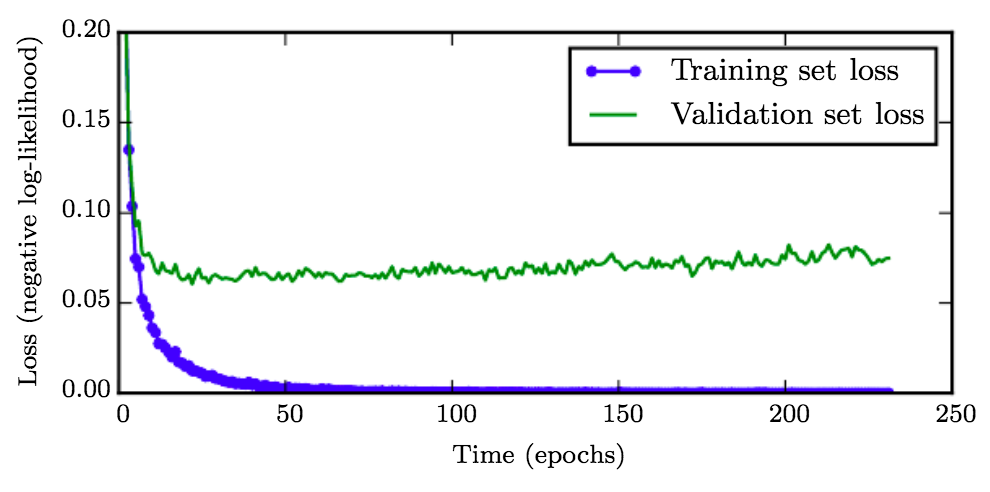 Figure from Deep Learning Book
Outline
Optimization
Mini-batch SGD
Learning rate decay
Diagnosing learning curves
Adaptive optimization methods: SGD with momentum, RMSProp, Adam
Where does SGD run into trouble?
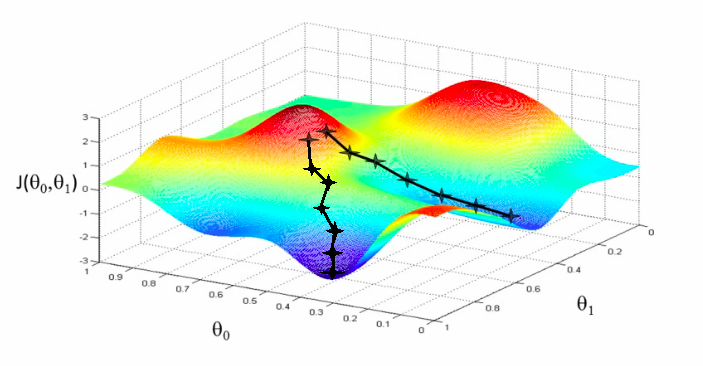 [Speaker Notes: What if loss changes quickly in one direction and slowly in another?
What does gradient descent do?
Very slow progress along shallow dimension, jitter along steep direction
Loss function has high condition number: ratio of largest to smallest singular value of the Hessian matrix is large]
Where does SGD run into trouble?
Local minima
Saddle points
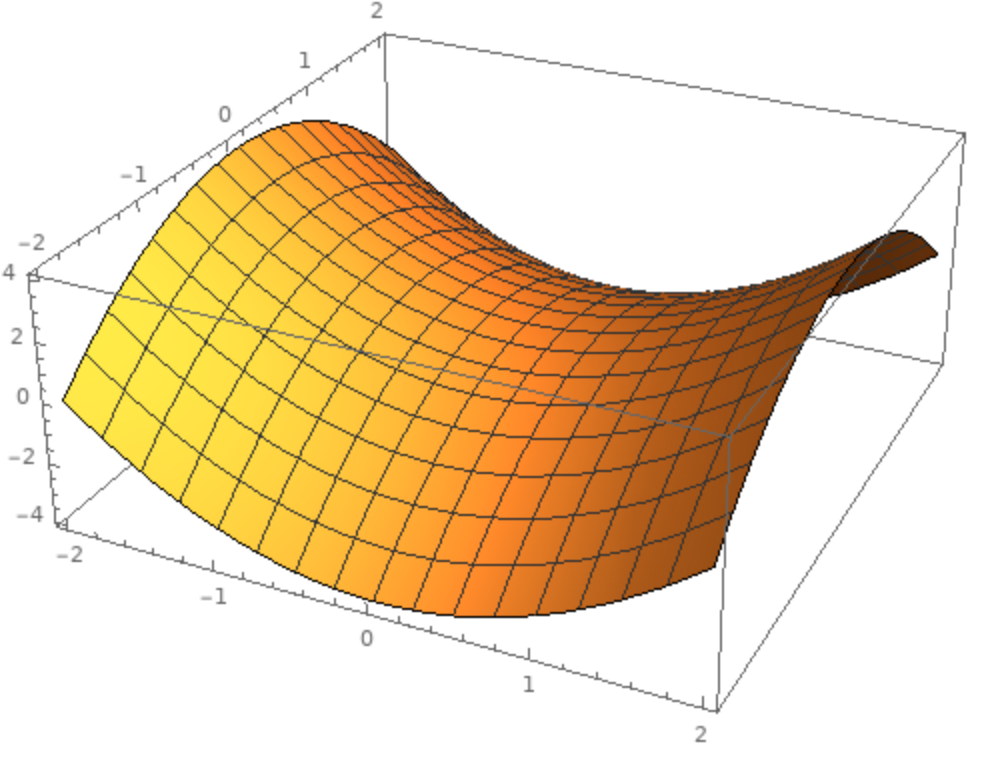 Poor conditioning
Source: J. Johnson
[Speaker Notes: What if loss changes quickly in one direction and slowly in another?
What does gradient descent do?
Very slow progress along shallow dimension, jitter along steep direction
Loss function has high condition number: ratio of largest to smallest singular value of the Hessian matrix is large]
SGD with momentum
Goal: move faster in directions with consistent gradient, avoid oscillating in directions with large but inconsistent gradients
Standard SGD
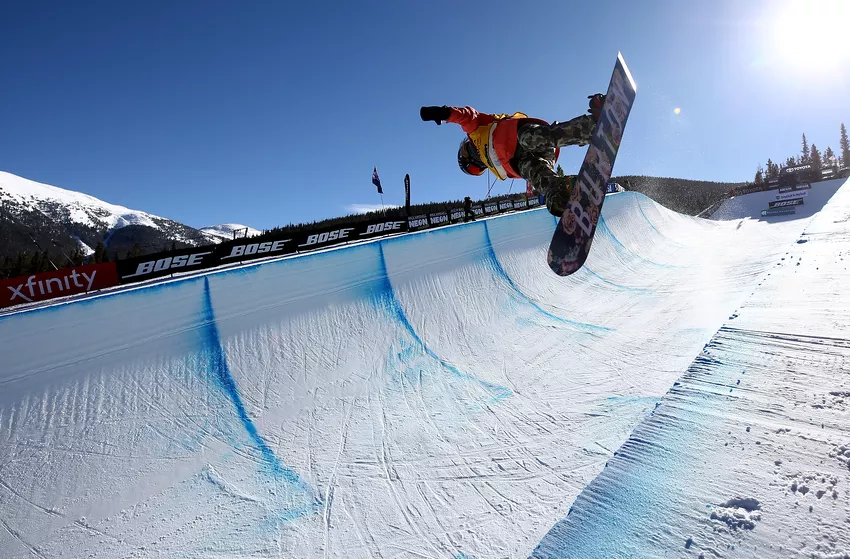 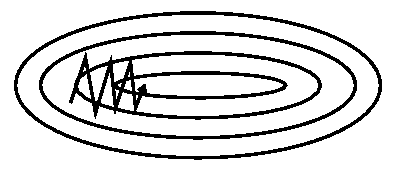 SGD with momentum
Image source
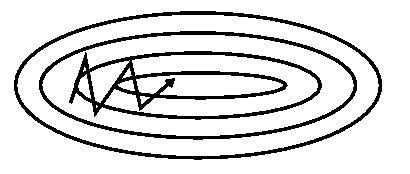 SGD with momentum
actual step
momentum step
gradient step
Image source
SGD with momentum
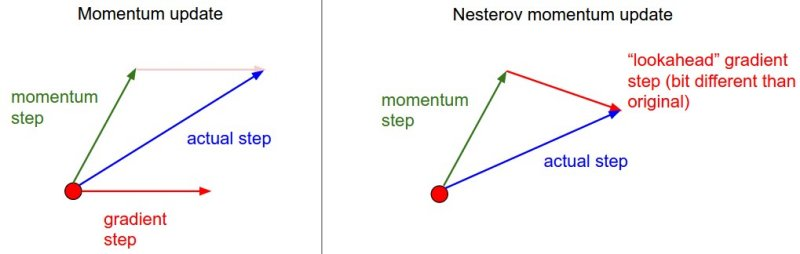 Image source
Adagrad: Adaptive per-parameter learning rates
J. Duchi, Adaptive subgradient methods for online learning and stochastic optimization, JMLR 2011
RMSProp
http://www.cs.toronto.edu/~tijmen/csc321/slides/lecture_slides_lec6.pdf
Adam: Combine RMSProp with momentum
D. Kingma and J. Ba, Adam: A method for stochastic optimization, ICLR 2015
Which optimizer to use in practice?
Adaptive methods tend to reduce initial training error faster than SGD and are “safer”
Andrej Karpathy: “In the early stages of setting baselines I like to use Adam with a learning rate of 3e-4. In my experience Adam is much more forgiving to hyperparameters, including a bad learning rate. For ConvNets a well-tuned SGD will almost always slightly outperform Adam, but the optimal learning rate region is much more narrow and problem-specific.” 
Use Adam early in training, switch to SGD for later epochs?
[Speaker Notes: See also: 

Descending through a Crowded Valley — Benchmarking Deep Learning Optimizers
https://arxiv.org/pdf/2007.01547.pdf]
Which optimizer to use in practice?
Adaptive methods tend to reduce initial training error faster than SGD and are “safer”
Some literature has reported problems with adaptive methods, such as failing to converge or generalizing poorly (Wilson et al. 2017, Reddi et al. 2018)
More recent comparative study (Schmidt et al., 2021): “We observe that evaluating multiple optimizers with default parameters works approximately as well as tuning the hyperparameters of a single, fixed optimizer.”
Misc. optimization tricks and topics
Adding noise to gradients: SGD with Langevin dynamics helps to jump out of local minima (e.g., Welling and Teh, 2011)
Cyclical learning rates: increase learning rate from time to time to jump out of local minima (Smith 2017)
Second-order methods (e.g., L-BFGS)
Non-gradient or non-backprop methods
Outline
Optimization
Mini-batch SGD
Learning rate decay
Diagnosing learning curves
Adaptive methods: SGD with momentum, RMSProp, Adam
Massaging the numbers
Data augmentation 
Data preprocessing
Weight initialization
Batch normalization
Data augmentation
Introduce transformations not adequately sampled in the training data
Geometric: flipping, rotation, shearing, multiple crops
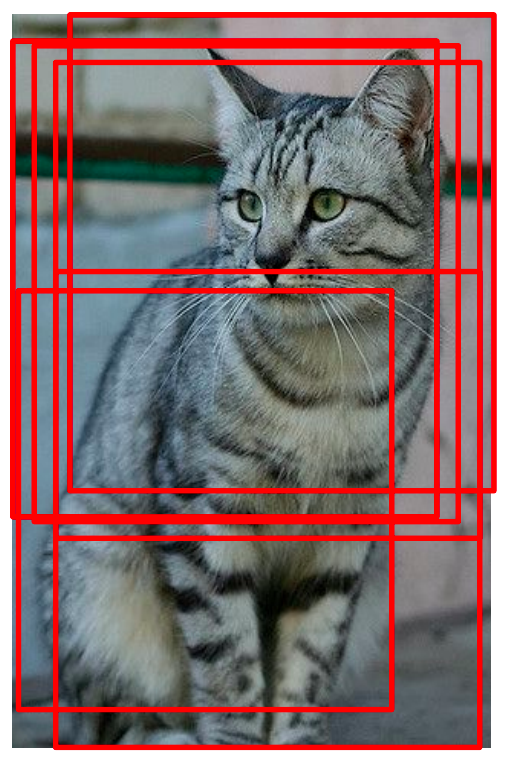 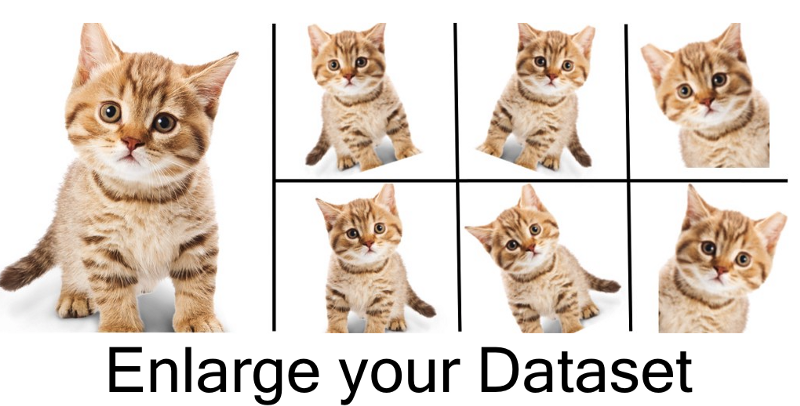 Image source
Image source
Data augmentation
Introduce transformations not adequately sampled in the training data
Geometric: flipping, rotation, shearing, multiple crops
Photometric: color transformations
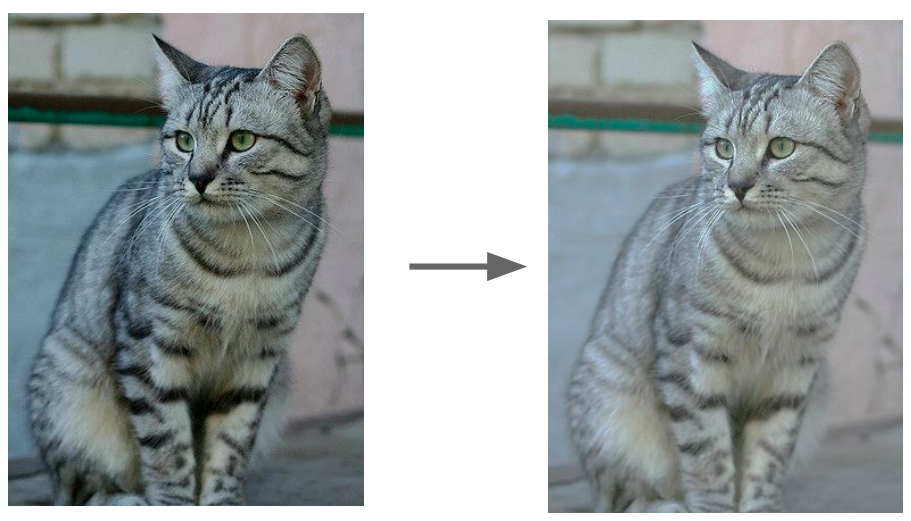 Image source
Data augmentation
Introduce transformations not adequately sampled in the training data
Geometric: flipping, rotation, shearing, multiple crops
Photometric: color transformations
Other: add noise, compression artifacts, lens distortions, etc.
Automatic augmentation strategies: AutoAugment, RandAugment
Data preprocessing
Zero centering
Subtract mean image – all input images need to have the same resolution
Subtract per-channel means – images don’t need to have the same resolution
Optional: rescaling – divide each value by (per-pixel or per-channel) standard deviation

Be sure to apply the same transformation at training and test time!
Save training set statistics and apply to test data
The importance of preprocessing and initialization
Review: Backward pass for ReLU
The importance of preprocessing and initialization
What happens in this case?
Nonlinearity plays no role
Upstream gradients can still back-propagate
The importance of preprocessing and initialization
What happens in this case?
All inputs to ReLU are negative
No gradients propagate back – dead ReLU!
The importance of preprocessing and initialization
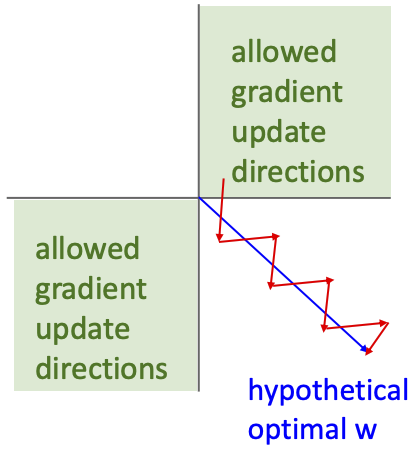 Source: J. Johnson
The importance of preprocessing and initialization
What’s wrong with initializing all weights to the same number (e.g., zero)?
Weight initialization
More details: http://cs231n.github.io/neural-networks-2/#init
Batch normalization
The authors’ intuition
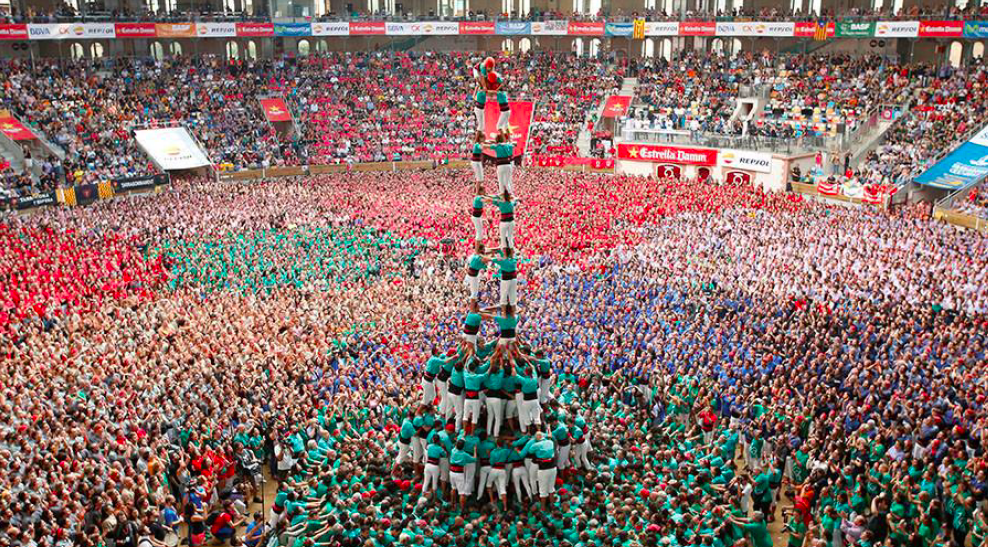 Image source, via Prajit Ramachandran
S. Ioffe, C. Szegedy, Batch Normalization: Accelerating Deep Network Training by Reducing Internal Covariate Shift, ICML 2015
Batch normalization
Key idea: shifting and rescaling are differentiable operations, so the network can learn how to best normalize the data
Statistics of activations (outputs) from a given layer across the dataset can be approximated by statistics from a mini-batch
S. Ioffe, C. Szegedy, Batch Normalization: Accelerating Deep Network Training by Reducing Internal Covariate Shift, ICML 2015
Batch normalization
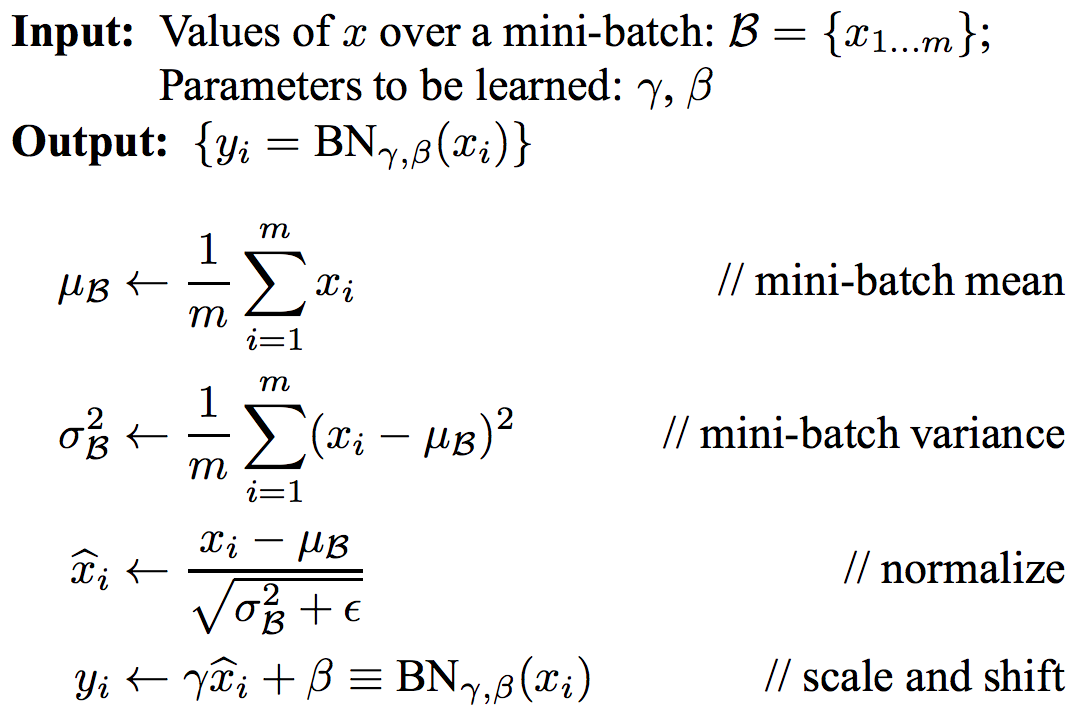 Why?
S. Ioffe, C. Szegedy, Batch Normalization: Accelerating Deep Network Training by Reducing Internal Covariate Shift, ICML 2015
[Speaker Notes: From the paper: Note that simply normalizing each input of a layer may change what the layer can represent. For instance, normalizing the inputs of a sigmoid would constrain them to the linear regime of the nonlinearity. To address this, we make sure that the transformation inserted in the network can represent the identity transform. To accomplish this, we introduce, for each activation x (k) , a pair of parameters γ (k) , β(k) , which scale and shift the normalized value. Indeed, by setting γ (k) = p Var[x (k) ] and β (k) = E[x (k) ], we could recover the original activations, if that were the optimal thing to do.]
Batch normalization
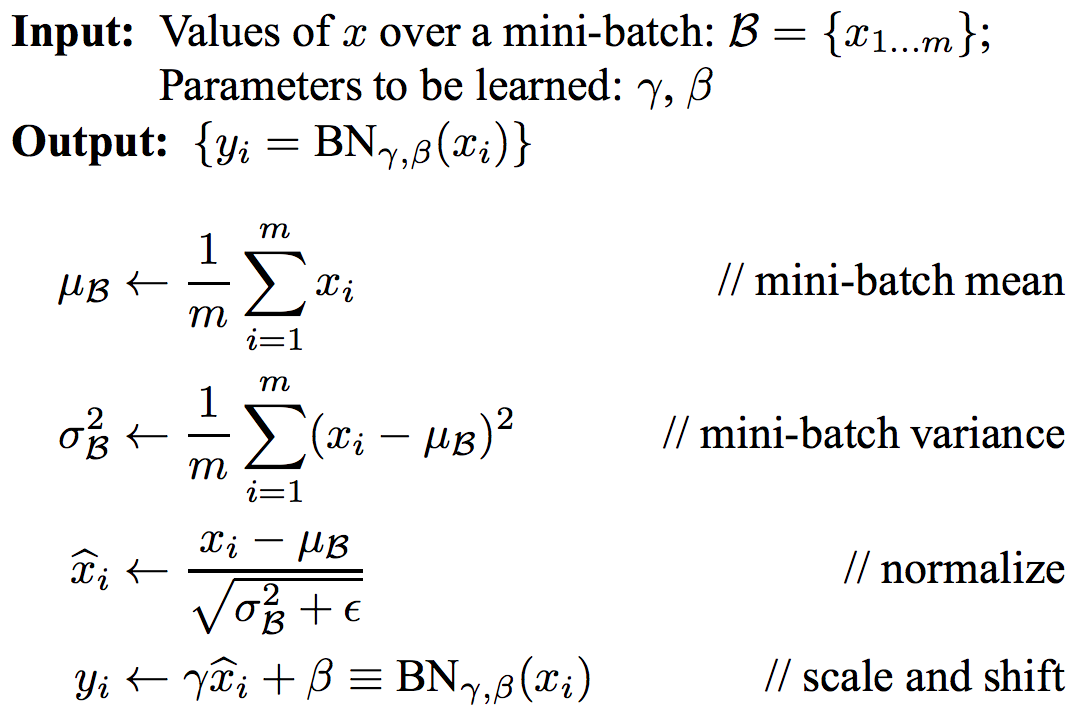 At test time (usually):
training set
training set
S. Ioffe, C. Szegedy, Batch Normalization: Accelerating Deep Network Training by Reducing Internal Covariate Shift, ICML 2015
Batch normalization
Common configuration: insert BN layers right after conv or FC layers, before ReLU nonlinearity (but this is purely empirical)
S. Ioffe, C. Szegedy, Batch Normalization: Accelerating Deep Network Training by Reducing Internal Covariate Shift, ICML 2015
Batch normalization
Benefits
Prevents exploding and vanishing gradients
Keeps most activations away from saturation regions of non-linearities
Accelerates convergence of training
Makes training more robust w.r.t. hyperparameter choice, initialization
Pitfalls
Behavior depends on composition of mini-batches, can lead to hard-to-catch bugs if there is a mismatch between training and test regime (example)
Doesn’t work well for small mini-batch sizes
Cannot be used for certain types of models (recurrent models, transformers)
Why does BatchNorm really work?
It may have to do not with internal covariate shift (ICS), but with making the optimization problem much smoother (Santurkar et al., 2018)
Is ICS even a thing? (Lipton and Steinhardt, 2018)
Other types of normalization
Layer normalization (Ba et al., 2016)
Instance normalization (Ulyanov et al., 2017)
Group normalization (Wu and He, 2018)
Weight normalization (Salimans et al., 2016)
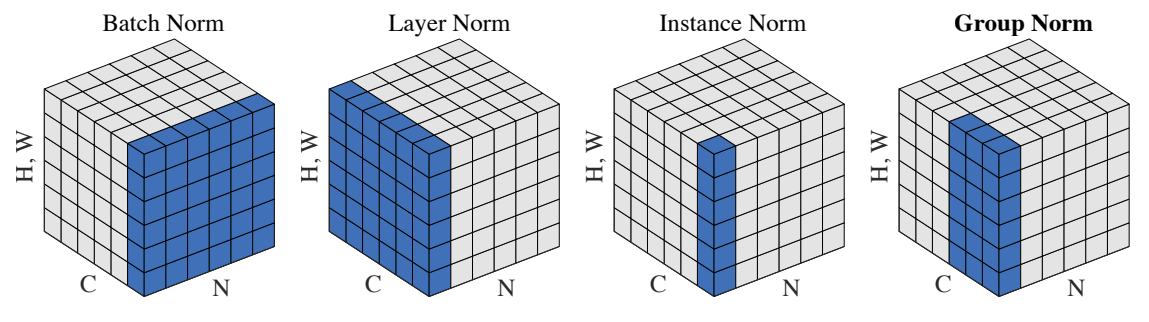 Y. Wu and K. He, Group Normalization, ECCV 2018
Outline
Optimization
Mini-batch SGD
Learning rate decay
Diagnosing learning curves
Adaptive methods: SGD with momentum, RMSProp, Adam
Massaging the numbers
Data augmentation 
Data preprocessing
Weight initialization
Batch normalization
Regularization
Regularization
Techniques for controlling the capacity of a neural network to prevent overfitting – short of explicit reduction of the number of parameters
Recall: classic regularization: L1, L2
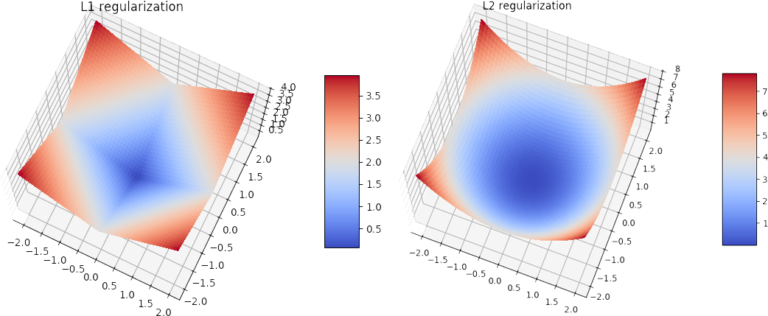 Image source
Weight decay
SGD with L2 regularization:
I. Loshchilov and F. Hutter, Decoupled Weight Decay Regularization, ICLR 2019
Adapted from J. Johnson
Other types of regularization
Dropout
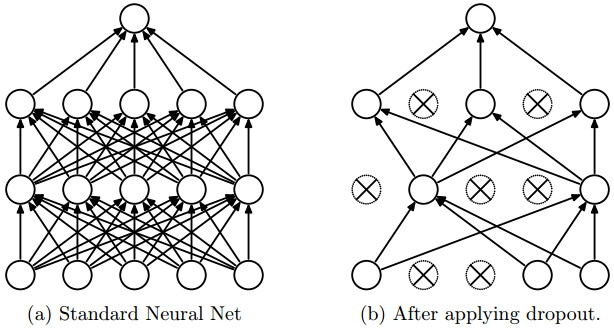 N. Srivastava, G. Hinton, A. Krizhevsky, I. Sutskever, R. Salakhutdinov. Dropout: A Simple Way to Prevent Neural Networks from Overfitting. JMLR 2014
Dropout
Intuitions
Prevent “co-adaptation” of units, increase robustness to noise
Train implicit ensemble
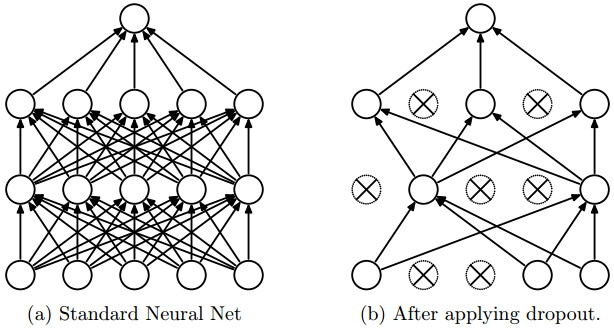 N. Srivastava, G. Hinton, A. Krizhevsky, I. Sutskever, R. Salakhutdinov. Dropout: A Simple Way to Prevent Neural Networks from Overfitting. JMLR 2014
Current status of dropout
Against
Slows down convergence
Made redundant by batch normalization or possibly even clashes with it
Unnecessary for larger datasets or with sufficient data augmentation
In favor 
Can still help for certain models and in certain situations: e.g., used in Wide Residual Networks
Outline
Optimization
Mini-batch SGD
Learning rate decay
Diagnosing learning curves
Adaptive methods: SGD with momentum, RMSProp, Adam
Massaging the numbers
Data augmentation 
Data preprocessing
Weight initialization
Batch normalization
Regularization
Test time: averaging predictions, ensembles
Test time
Average predictions across multiple crops of test image
There is a more elegant way to do this with fully convolutional networks (FCNs)
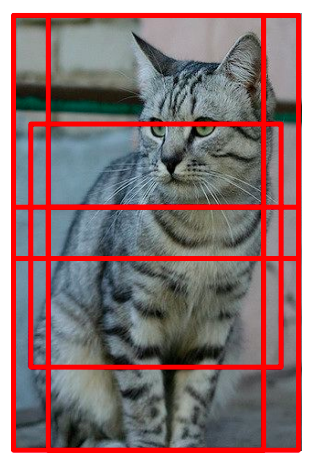 Test time
Ensembles: train multiple independent models, then average their predicted label distributions
Gives 1-2% improvement in most cases
Can take multiple snapshots of models obtained during training, especially if you cycle the learning rate (increase to jump out of local minima)
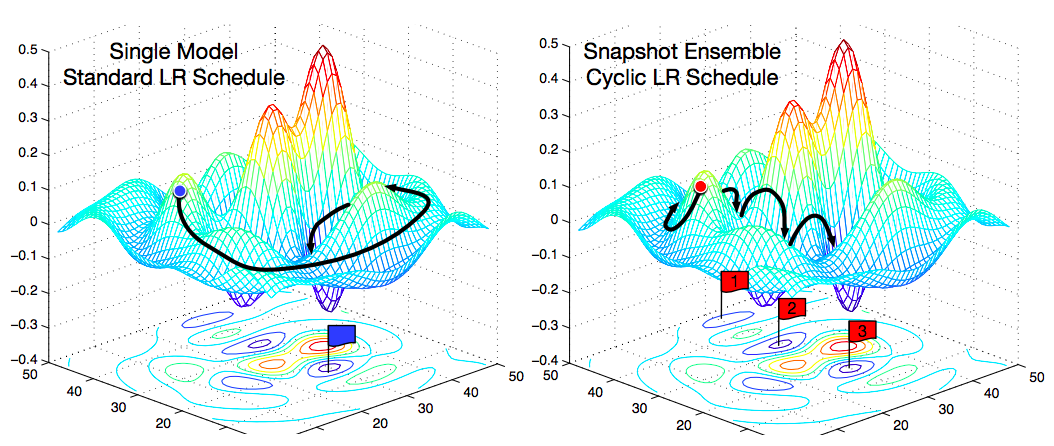 G. Huang et al., Snapshot ensembles: Train 1, get M for free, ICLR 2017
Outline
Optimization
Mini-batch SGD
Learning rate decay
Diagnosing learning curves
Adaptive methods: SGD with momentum, RMSProp, Adam
Massaging the numbers
Data augmentation 
Data preprocessing
Weight initialization
Batch normalization
Regularization
Test time: ensembles, averaging predictions
Transfer learning, distillation
How to use a pre-trained network for a new task?
Strategy 1: Use as feature extractor
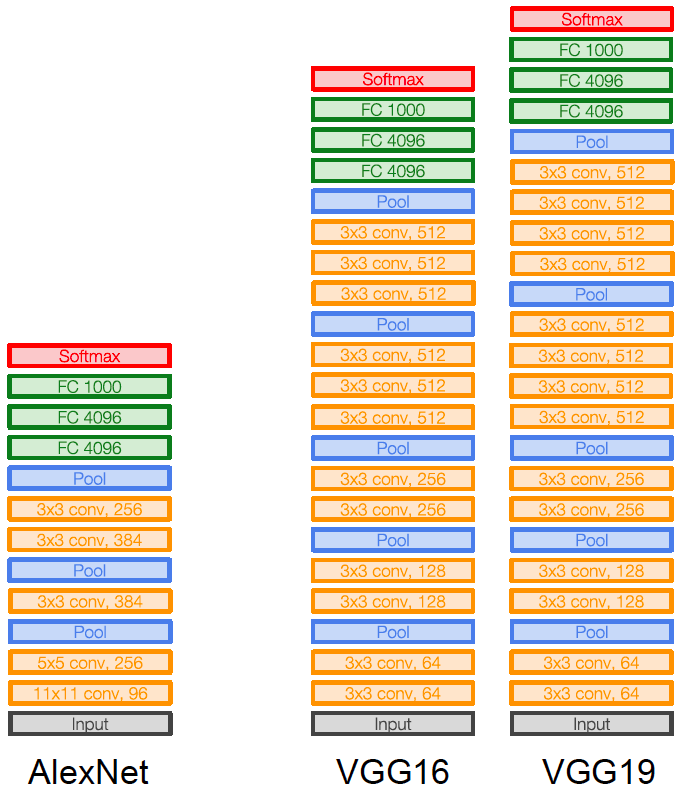 Remove these layers
Use as off-the-shelf feature
A. Razavian et al. CNN Features Off-the-Shelf: An Astounding Baseline for Recognition. CVPR workshops, 2014
Example: CNNs for image captioning
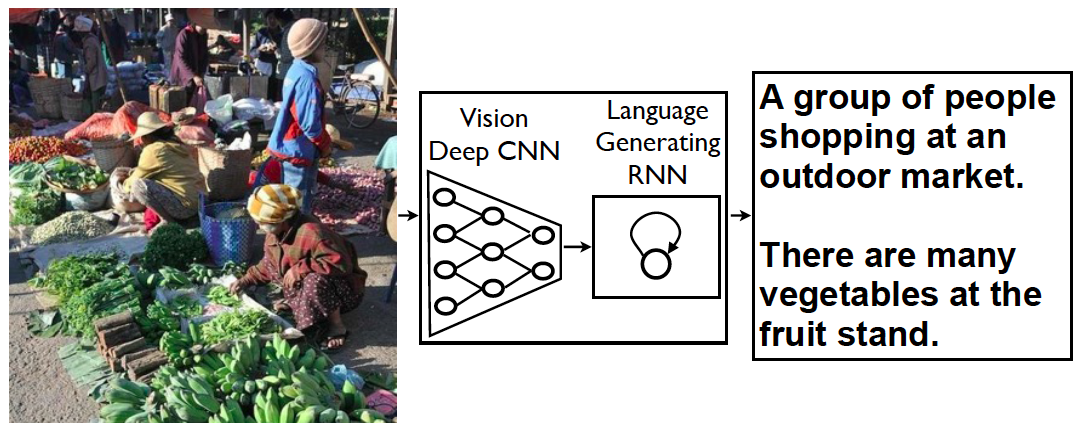 FC vectors from pre-trained network
O. Vinyals, A. Toshev, S. Bengio, and D. Erhan. Show and tell: A neural image caption generator. CVPR 2015
How to use a pre-trained network for a new task?
Strategy 2: Transfer learning
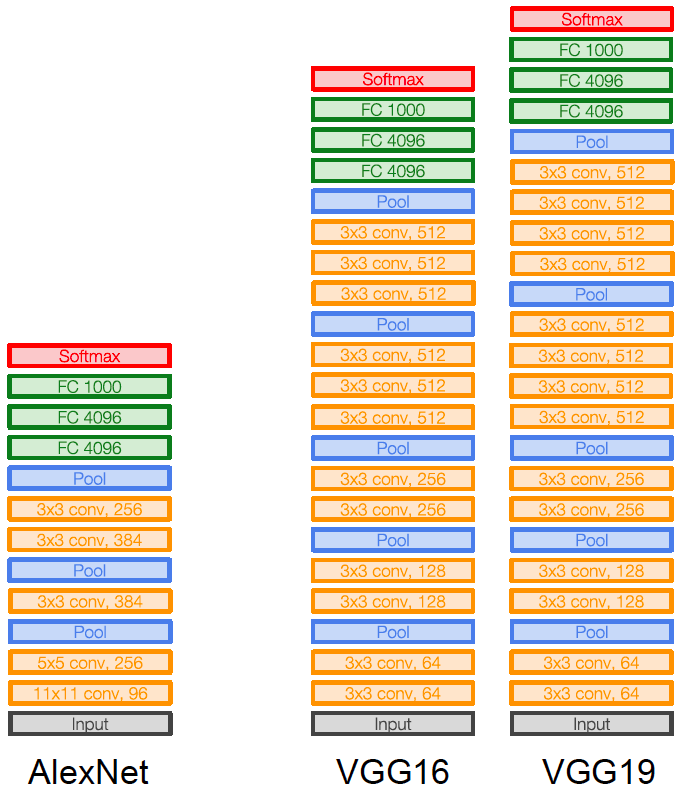 Train new prediction layer(s)
Fine-tune
Distillation
Train a teacher network on initial labeled dataset
Save the softmax outputs the teacher network for each training example
Train a student network with cross-entropy loss using the softmax outputs of the teacher network as targets
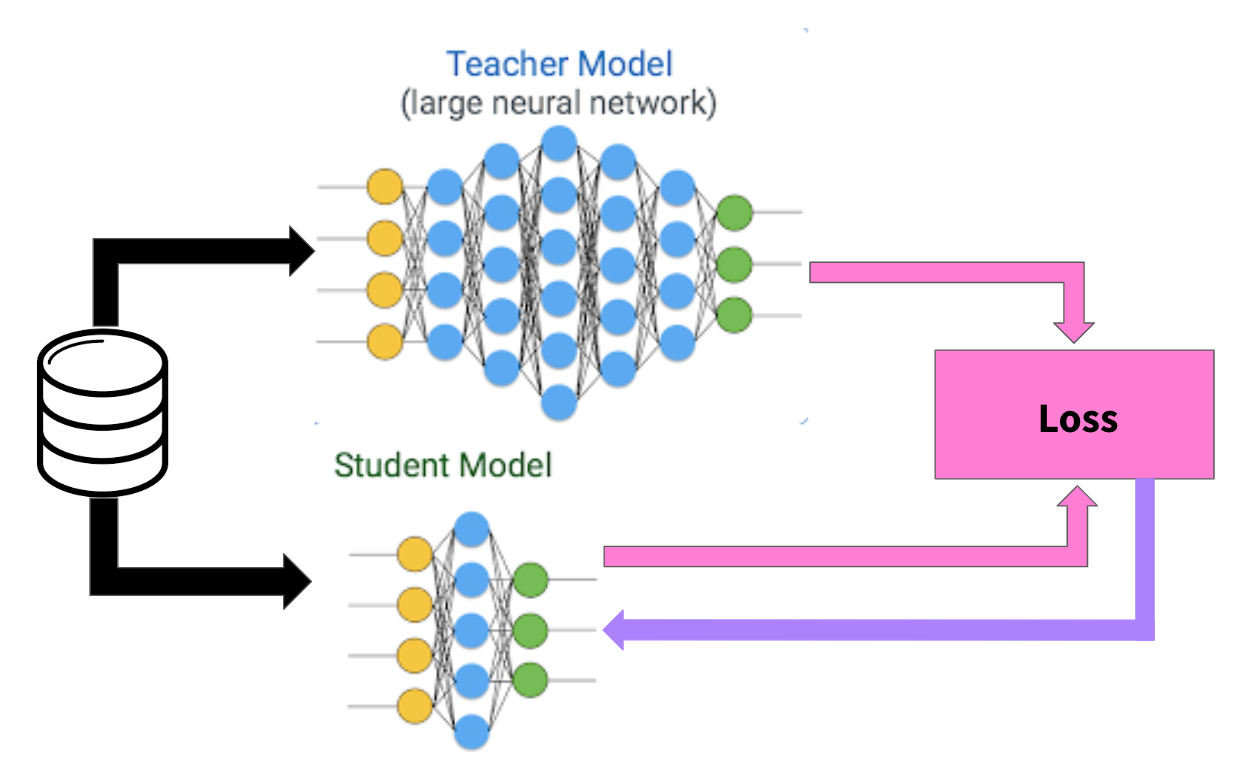 softmax outputs
data
student predictions
Image source
G. Hinton, O. Vinyals, J. Dean. Distilling the knowledge in a neural network. arXiv 2015
Distillation
Train a teacher network on initial labeled dataset
Save the softmax outputs the teacher network for each training example
Train a student network with cross-entropy loss using the softmax outputs of the teacher network as targets

Many uses:
Compressing a larger model (or even an ensemble) into a smaller one
“Copying” a black-box teacher model (e.g., network you can only access via an API)
Extending a network to additional tasks without “forgetting” old tasks(Li and Hoiem, 2017)
Some take-aways
Training neural networks is still a black art
Process requires close “babysitting”
For many techniques, the reasons why, when, and whether they work are in active dispute – read everything but don’t trust anything
It all comes down to (principled) trial and error
Further reading: A. Karpathy, A recipe for training neural networks
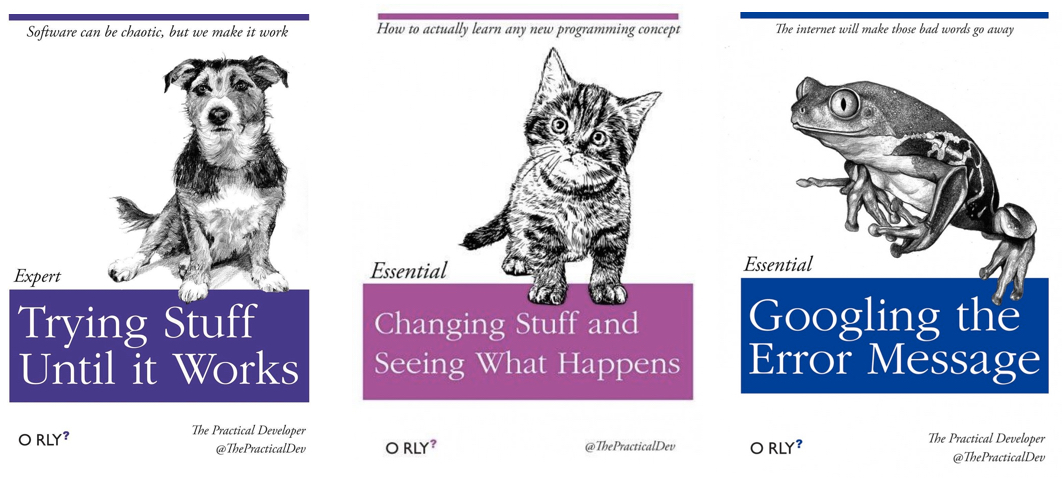 More fun reading
http://karpathy.github.io/2022/03/14/lecun1989/
Even more food for thought
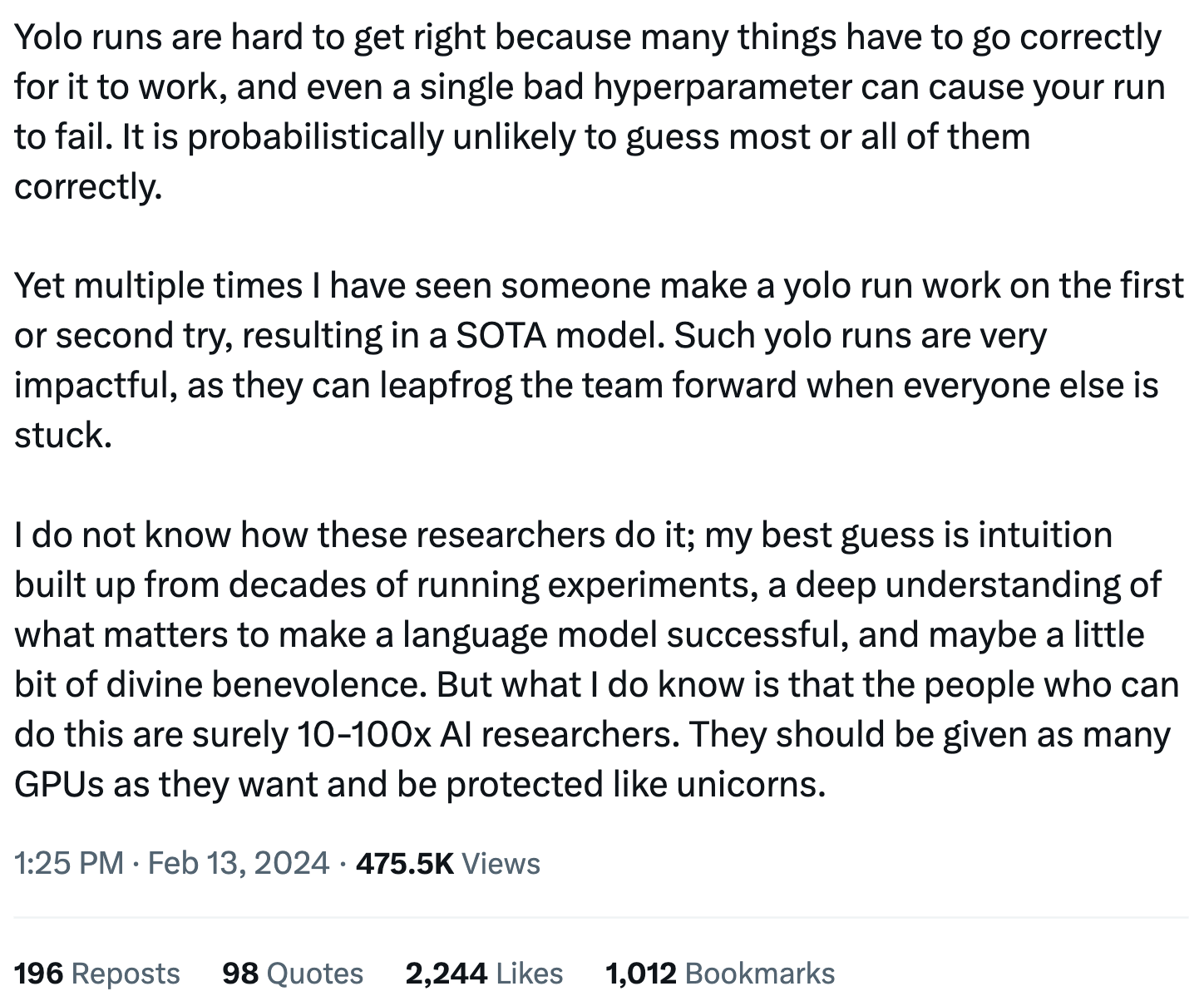 https://twitter.com/_jasonwei/status/1757486124082303073